シーソー イラスト入りメリット デメリット スライド テンプレート
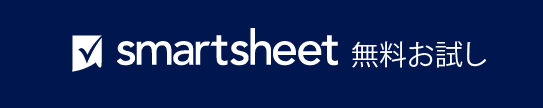 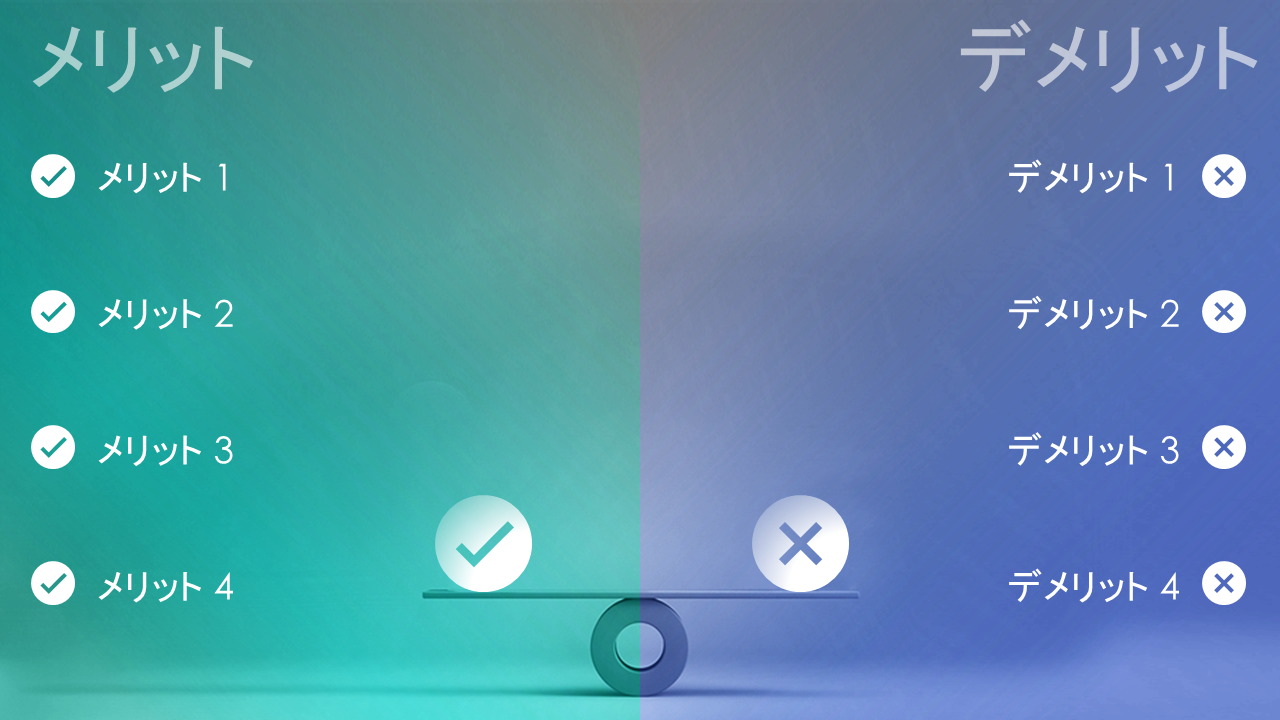 このテンプレートの使用場面: 
このテンプレートは、意思決定のディスカッションを促したり、プレゼンテーション用のスライド デッキを強化したりするのに適しています。
テンプレートの注目の機能: 
戦略、決定、製品のメリットとデメリットをこのビジュアル ツールで示すと、閲覧者は長所と短所をすぐに把握できます。このスライド テンプレートでは色を使ってメリットとデメリットを強調し、中央のシーソーで両側の重み付けを示します。
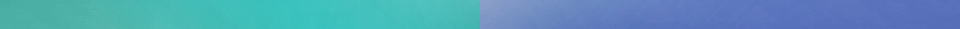 メリット
デメリット
メリット 1
デメリット 1
メリット 2
デメリット 2
メリット 3
デメリット 3
メリット 4
デメリット 4